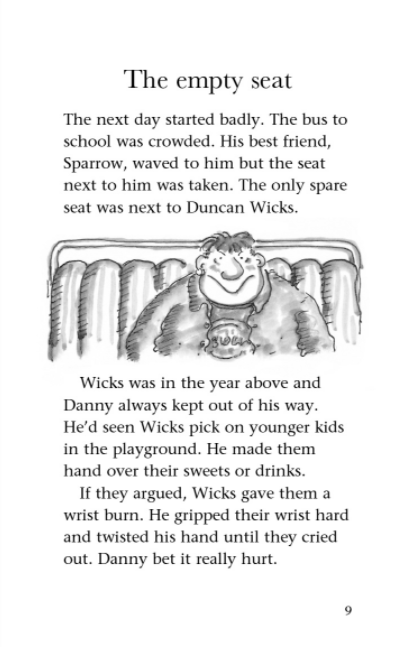 Prediction 1:
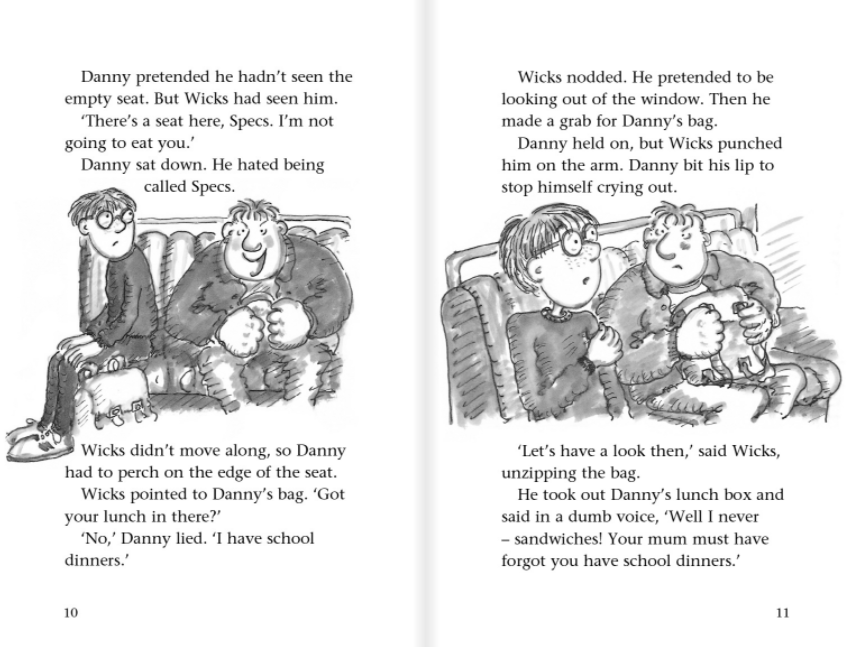 Prediction 2:
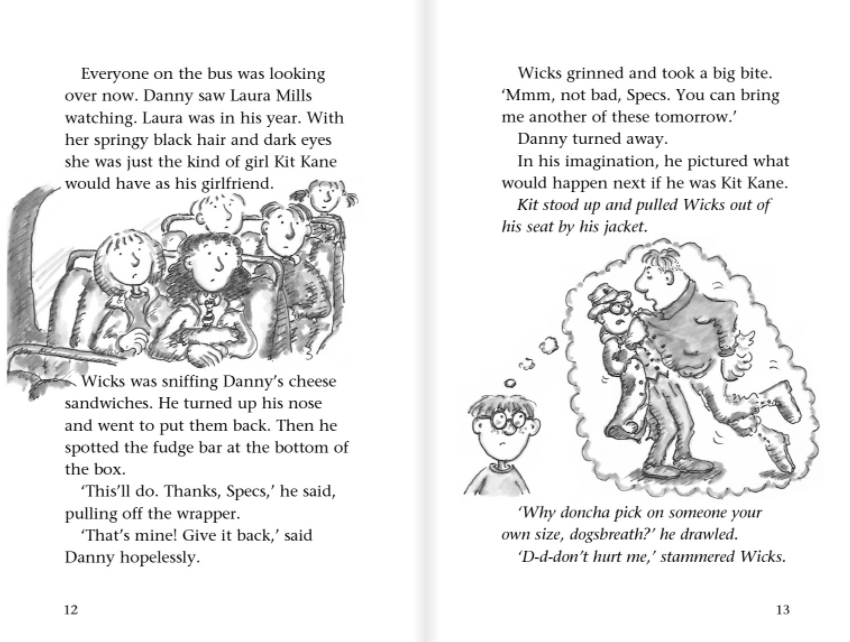 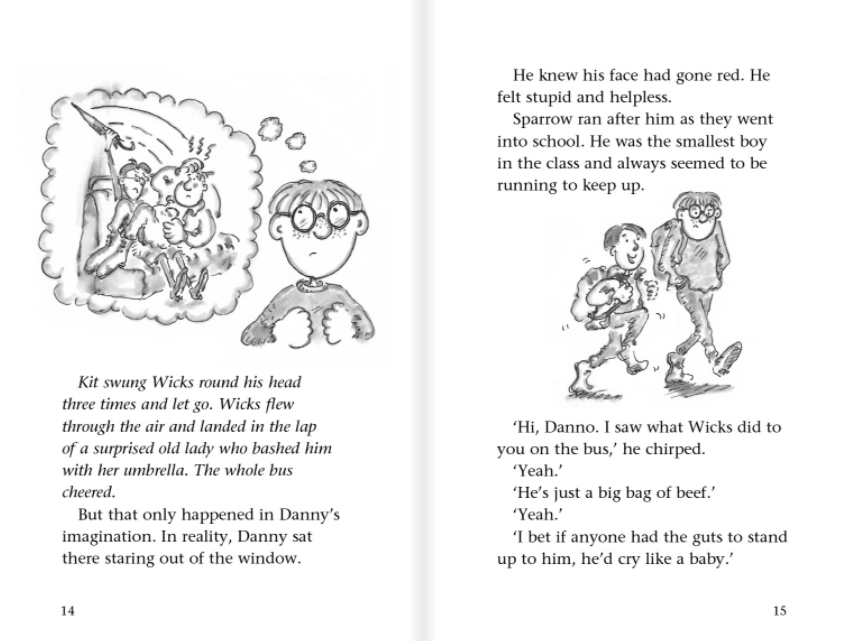 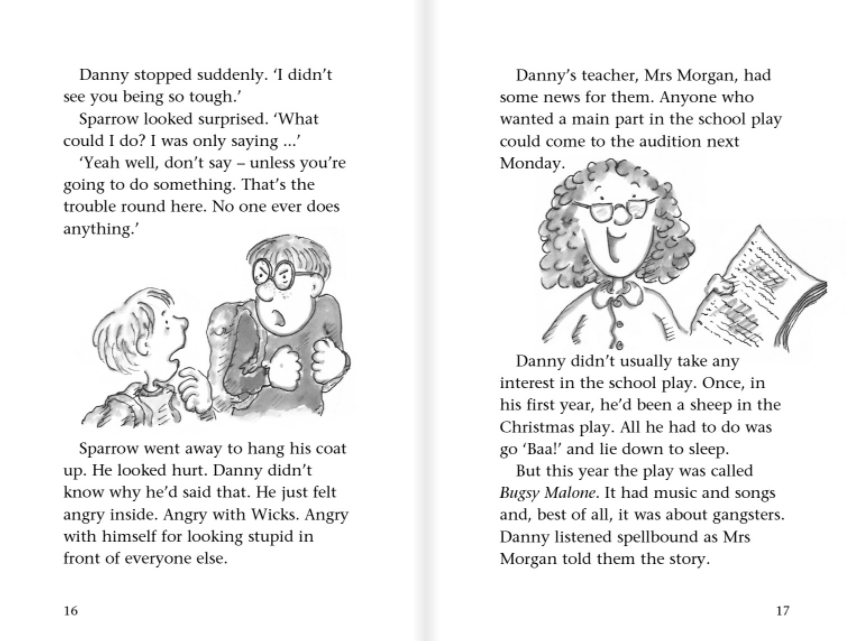 Prediction 3:
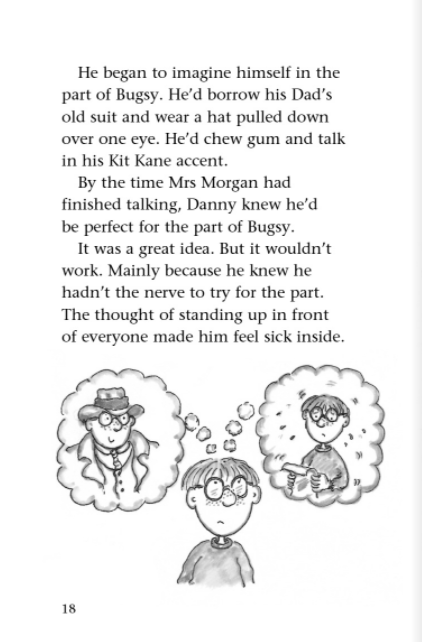 Prediction 4: